Tramping
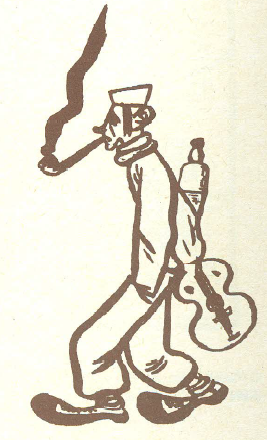 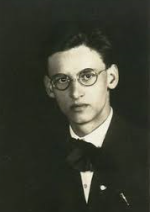 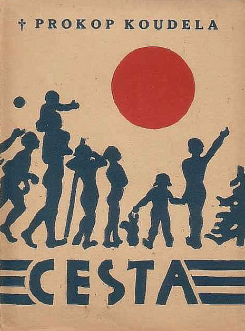 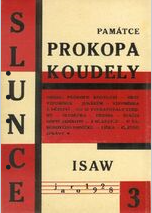 Prokop Koudela – Jánošík
1904 - 1927
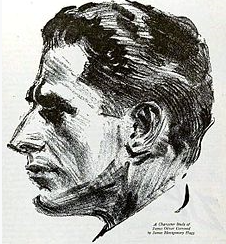 Inspirace divokým západem
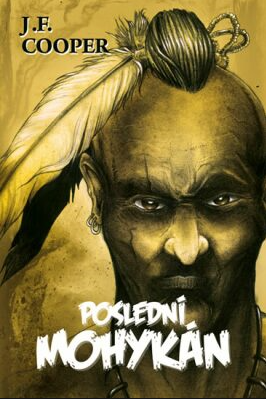 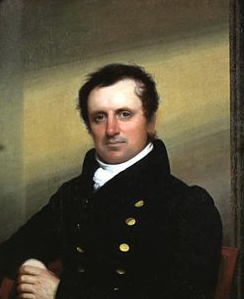 James Oliver Curwood
1878-1927
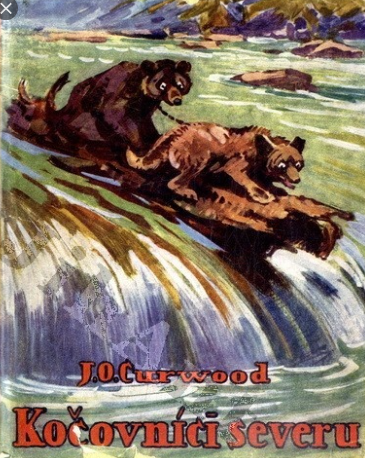 James Fenimore Cooper
1789 - 1851
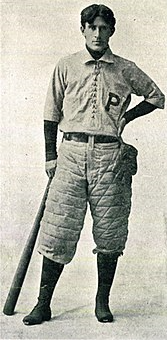 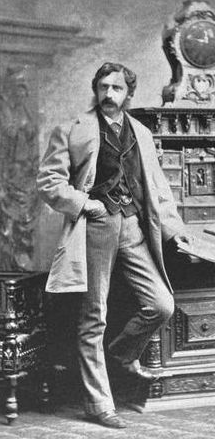 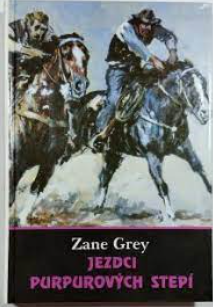 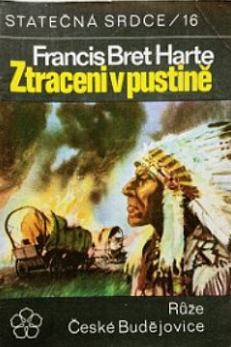 Zane Grey
1872-1939
Francis Bret Harte
1836-1902
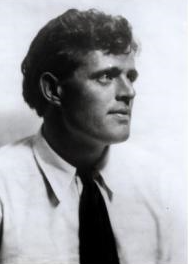 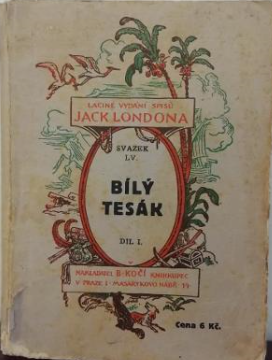 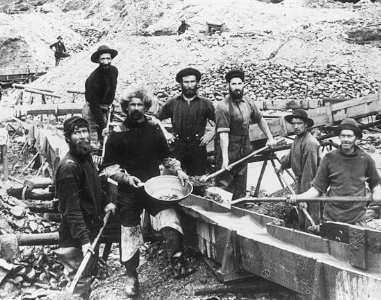 Jack London
1876-1916
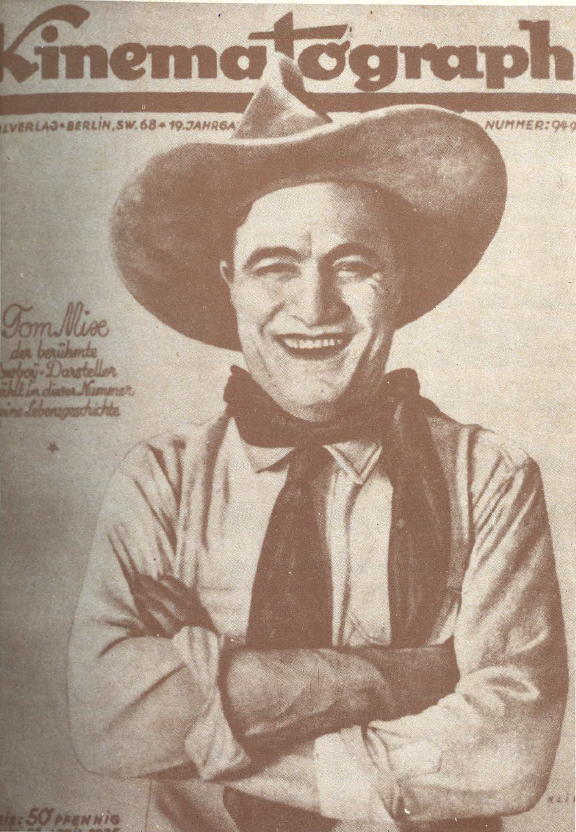 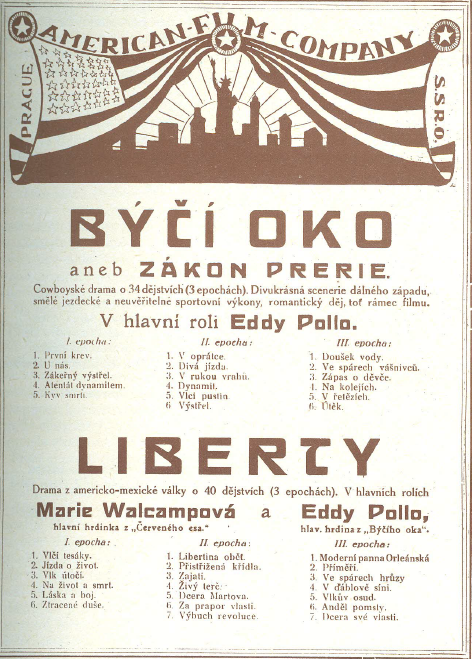 Dějiště
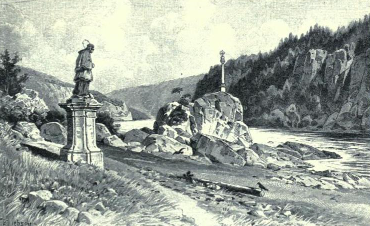 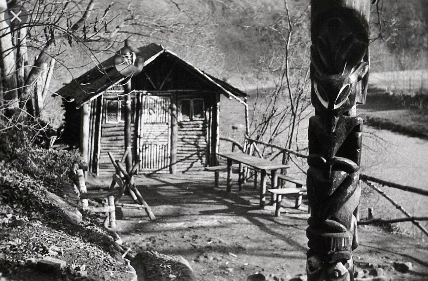 Trampové proti paďourům
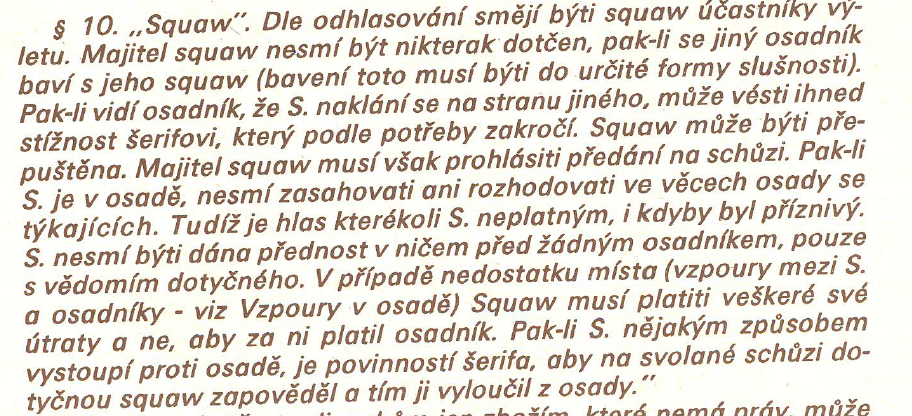 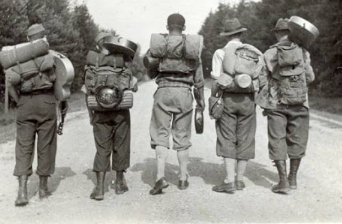 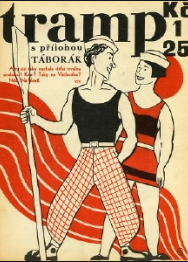 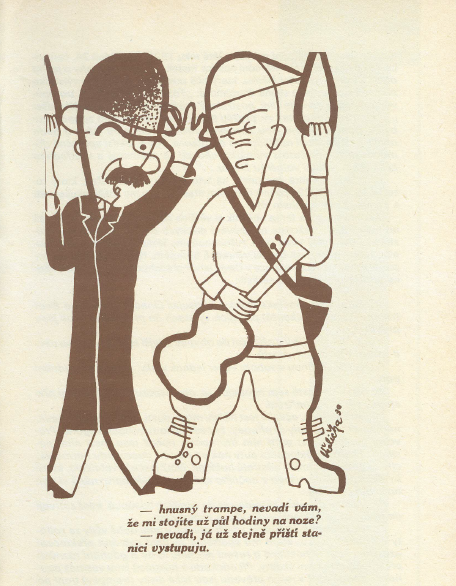 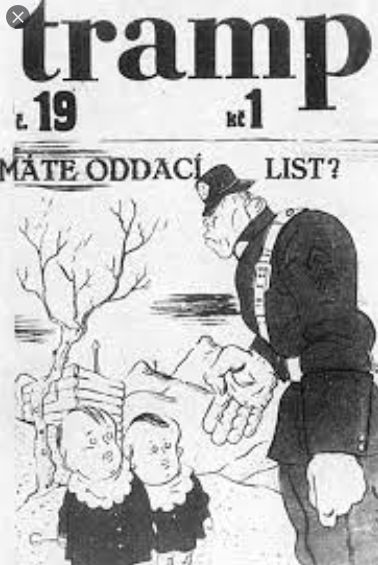 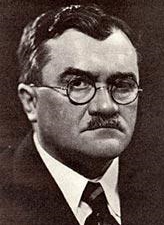 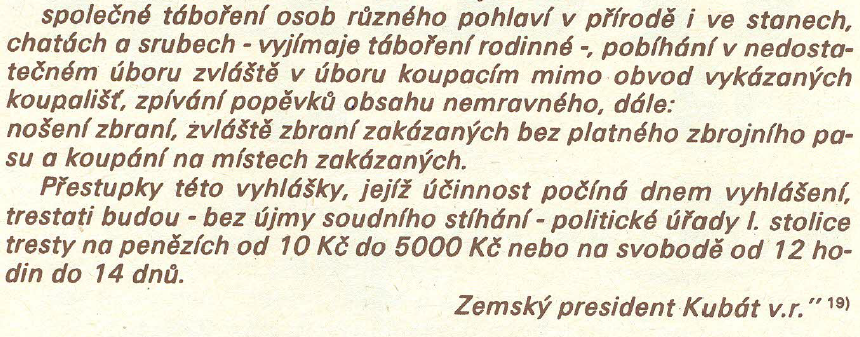 Trampská píseň
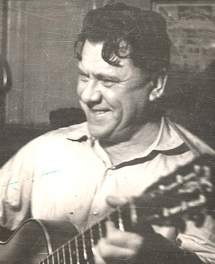 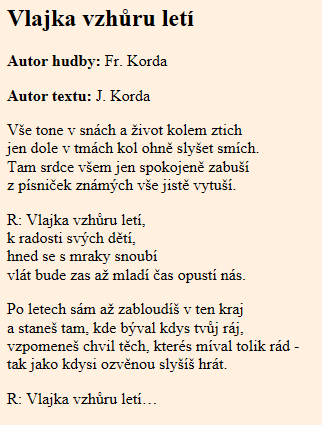 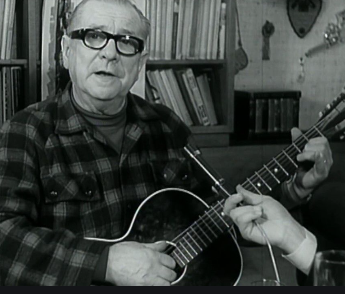 Jarka Mottl
1900-1986
Jenda Korda
1904-1986
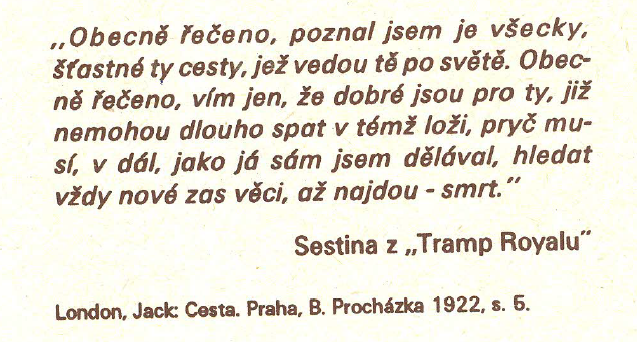